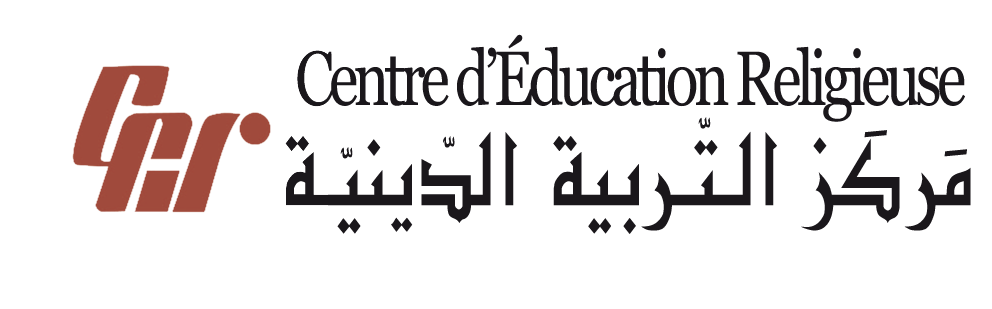 مَركَزُ التَّربِيَّةِ الدّينِيَّةرهبانيّة القلبين الأقدسين
يُقَدِّمُ
كيف ننتظر عيد الميلاد؟
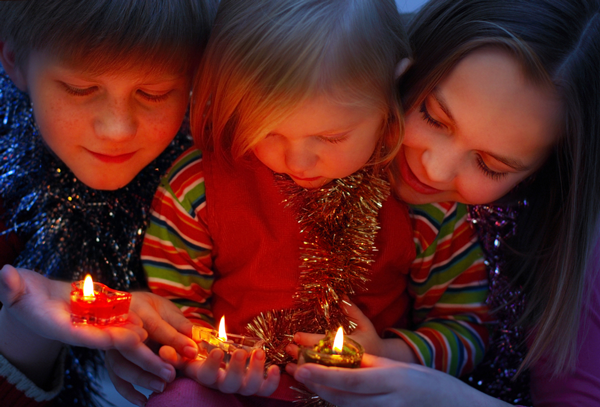 الأسبوع الرّابِع
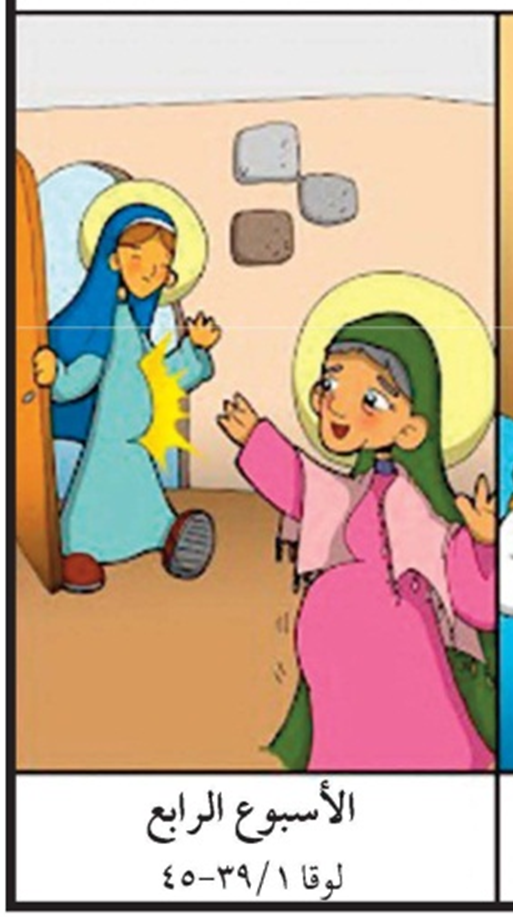 وفي تلكَ الأَيَّام قَامَت مَريمُ فمَضَت مُسرِعَةً إِلى الجَبَل إِلى مَدينةٍ في يَهوذا
نَنْتَظِرُ مع مريم
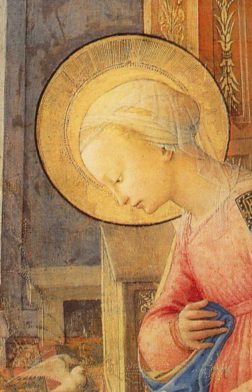 نَقرأ
"أَنا أَمَةُ الرَّبّ فَليَكُنْ
 لي بِحَسَبِ قَوْلِكَ".
وانصرَفَ الـمَلاكُ مِن عِندِها.
هاءَنَذا آتٍ، أَللَّهُمَّ لأَعمَلَ بمَشيئَتِكَ )).
نقرأُ من الرّسالَة الى العِبرانِيّين 5/10
5 لِذلِكَ قالَ المسيحُ عِندَ دُخولِه العالَم:«لم تَشَأْ ذَبيحَةً ولا قُرْبانًا ولكِنَّكَ أَعدَدتَ لي جَسَدًا.6لم تَرتَضِ المُحرَقاتِ ولا الذَّبائِحَ عن الخَطايا.7 فقُلتُ حينَئذٍ : «هاءَنَذا آتٍ، أَللَّهُمَّ لأَعمَلَ بمَشيئَتِكَ».8 فقَد قالَ أًوَّلا: «ذَبائِحُ وقَرابينُ ومُحرَقاتٌ وذَبائحُ كَفَّارَةٌ لِلخَطايا لم تَشَأْها ولَم تَرتَضِها» ( معَ أَنَّها تُقَرَّبُ كَما تَقْضي الشَّريعَة ). 9ثُمَّ قال: «هاءَنَذا آتٍ لأعمَلَ بِمَشيئَتِكَ». فقَد أَبطَلَ العِبادةَ الأُولى لِيُقيمَ العِبادةَ الأُخْرى.10وبِتِلكَ المَشيئَة، صِرْنا مُقَدَّسينَ بِالقُرْبانِ الَّذي قُرِّبَ فيه جَسَدُ يَسوعَ المَسيحِ مَرَّةً واحِدَة.
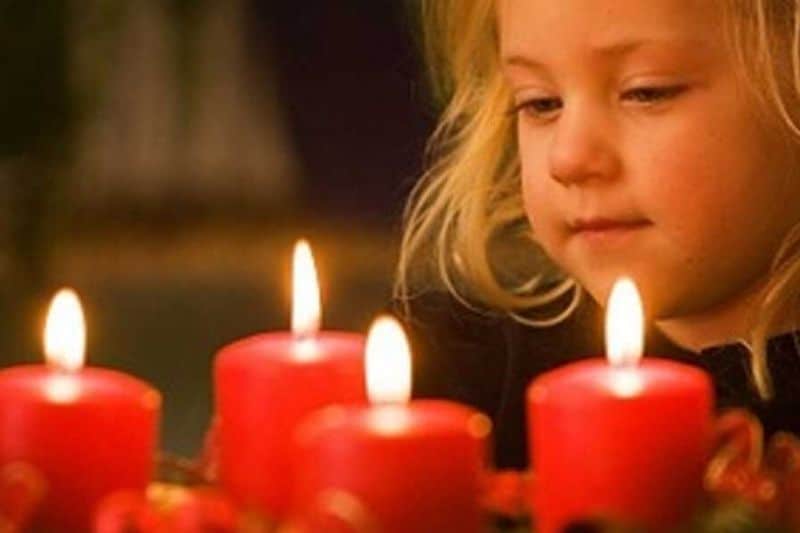 نُضيء أربعةَ شموعٍ
نَقولُ أنّ اللَّه أمين، يُتَمِّم عُهوده ويُرافقنا دائمًا على الطريق ويُعطِينا ما هُو حَسَنٌ وجَيِّد.
لا يترُكُ اللّهُ شعبَهُ بل يَعِدُهُ براعٍ يرافِقُهُ دائمًا عَلى الطّريق!
يَسوع هو الرّاعِي الّذي أتَى ليُتَمِّم إرادَةَ اللّه.
فلَمَّا سَمِعَت أَليصاباتُ سَلامَ مَريَم، ارتَكَضَ الجَنينُ في بَطنِها، وَامتَلأَت مِنَ الرُّوحِ القُدُس،42فَهَتَفَت بِأَعلى صَوتِها: 
 «مُبارَكَةٌ أَنتِ في النِّساء ! وَمُبارَكَةٌ ثَمَرَةُ بَطنِكِ !43مِن أَينَ لي أَن تَأتِيَني أُمُّ رَبِّي»
نُرَدّد
 نشيدَ مريم
تعَظِّمُ الرَّبَّ نَفْسي 
وتَبتَهِجُ روحي بِاللهِ مُخَلِّصي
لأَنَّه نَظَرَ إِلى أَمَتِه الوَضيعة.
 سوفَ تُهَنِّئُني بَعدَ اليَومِ جَميعُ الأَجيال 
لأَنَّ القَديرَ صَنَعَ إِليَّ أُموراً عَظيمة:
 قُدُّوسٌ اسمُه 50ورَحمَتُه مِن جيلٍ إِلى جيلٍ لِلذَّينَ يَتَقّونَه
كَشَفَ عَن شِدَّةِ ساعِدِه فشَتَّتَ الـمُتَكَبِّرينَ في قُلوبِهم.
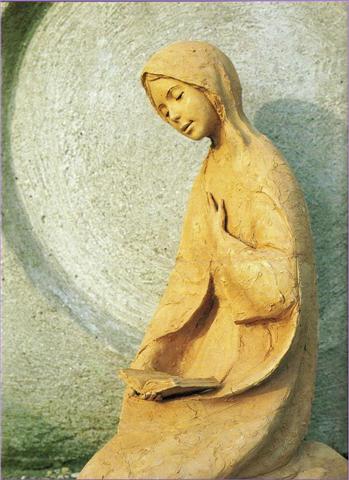 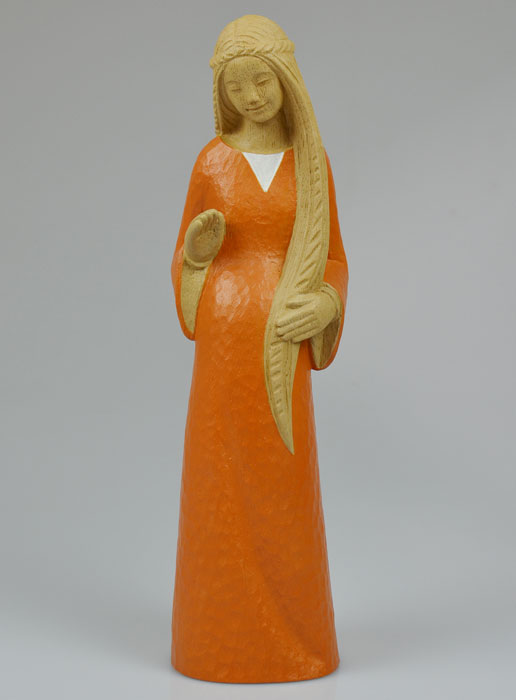 حَطَّ الأَقوِياءَ عنِ العُروش ورفَعَ الوُضَعاء. 
أَشَبعَ الجِياعَ مِنَ الخَيرات
 والأَغنِياءُ صرَفَهم فارِغين 
نصَرَ عَبدَه إسرائيل ذاكِراً، كما قالَ لآبائِنا، 
رَحمَتَه لإِبراهيمَ ونَسْلِه لِلأَبد".
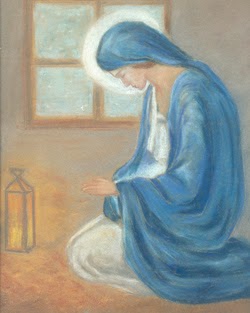 نتأمّل
ونحنُ نَقتربُ من الميلاد، نَتذكَّرُ هذا الحَدَث العَظيم الّذي غَيّرَ وَجهَ التّاريخ: إنَّهُ "نَعم" مريَم الّتي سَمَحتْ للّه أن يَحِلَّ بينَ البَشَر، نَعم مَريم الّتي أعطَتنا المُخلِّص".
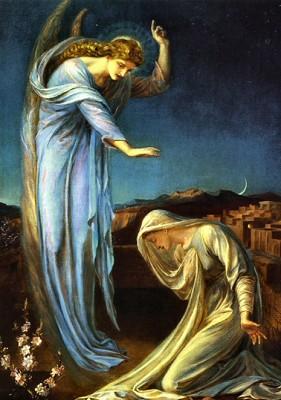 نتأمّل
مريم آمنت باللّه، وقالت له نعم وأعطته كلّ المكان واستقبلت عطيّته واستطاعت أن تحمل 
يسوع وعدُ اللَّه.
وأنا
مريم هي مثالُ لي 
أقولُ لها: السّلام عليك يا مريم.
نأخُذُ وقتًا للصّمت
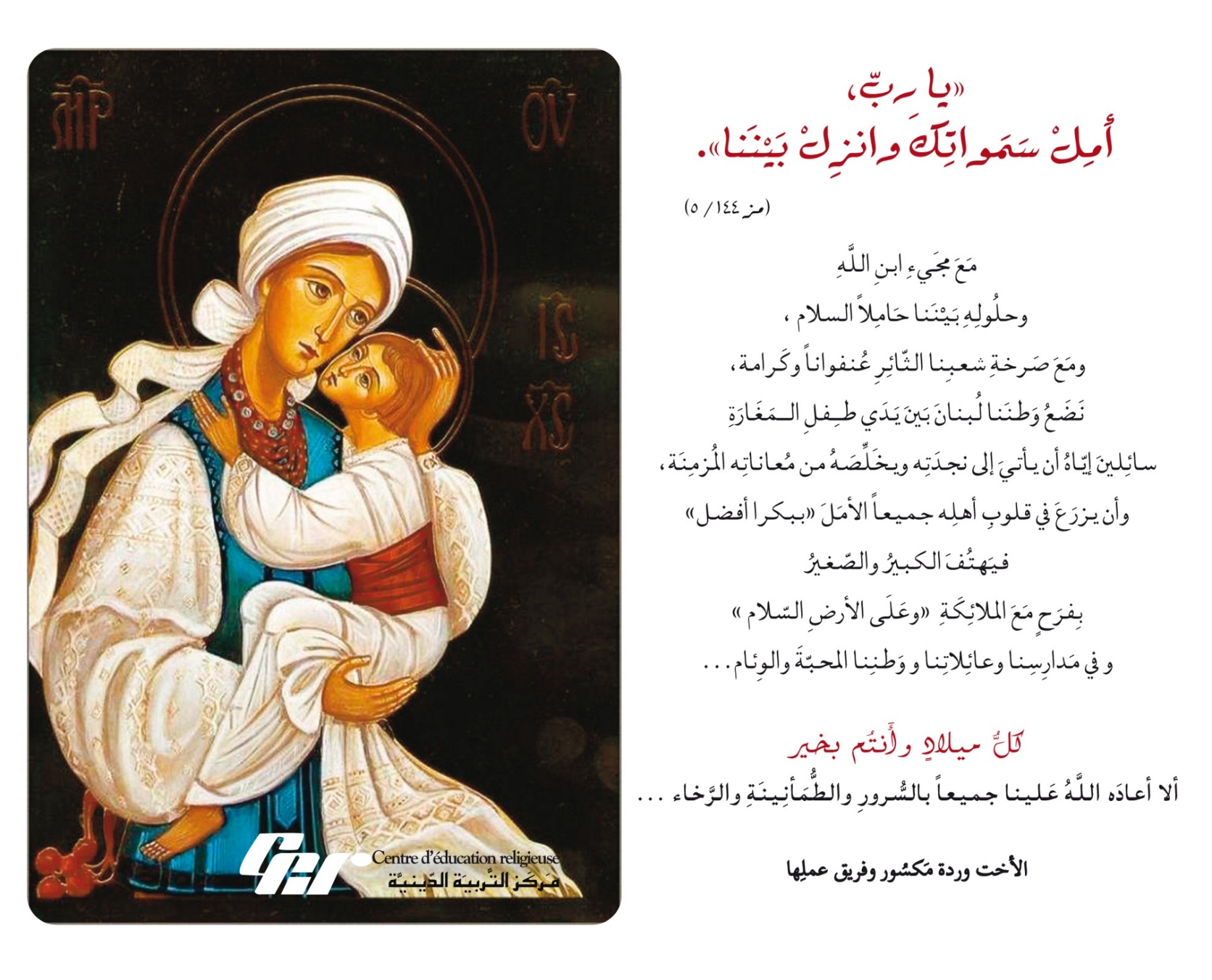 .
وُلِدَ يسوع.
نحنُ فرِحون.
غدًا أيضًا سيكون يسوع راعينا.
زمن مجيء مبارك